Projeto TV 3.0
Débora C. Muchaluat-Saade / Marcelo F. Moreno
Univ. Fed. Fluminense (UFF) / Univ. Fed. de Juiz de Fora (UFJF)
O Projeto TV 3.0
A Iniciativa
Definição da próxima geração de TV Digital Terrestre, a TV aberta gratuita
Especificação disruptiva, dado um novo conjunto de requisitos
Requisitos guiados pelas:
Mudanças nos hábitos de consumo
A atual diversidade de serviços de TV
Maior integração com serviços Internet
Personalização
Possibilidades em experiências mais imersivas
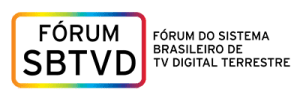 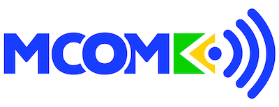 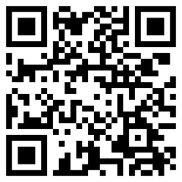 Projeto TV 3.0
Planejamento em 3 Fases
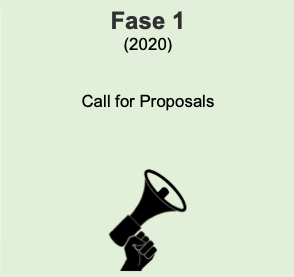 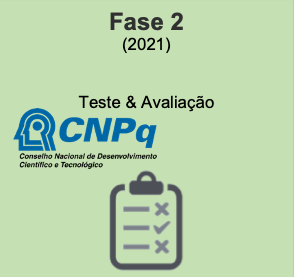 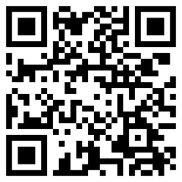 Projeto TV 3.0
Resultados da Fase 2
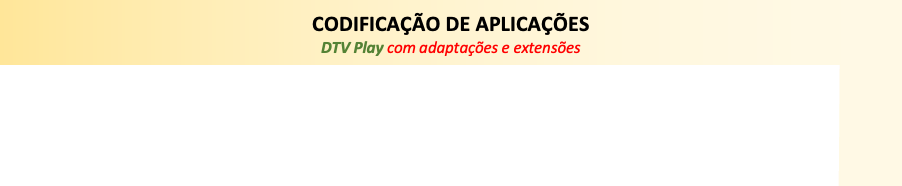 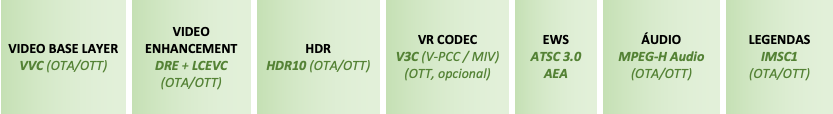 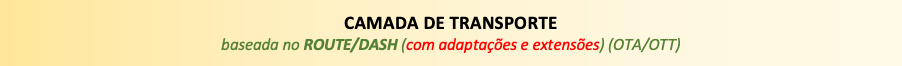 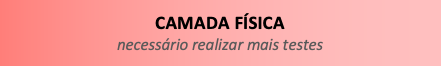 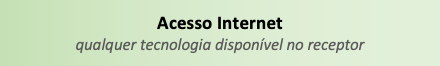 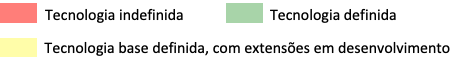 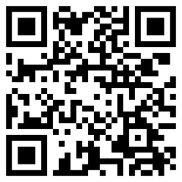 Projeto TV 3.0
Planejamento em 3 Fases
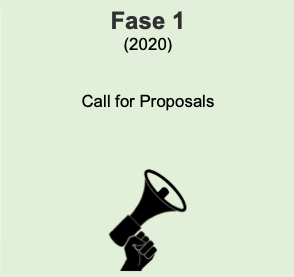 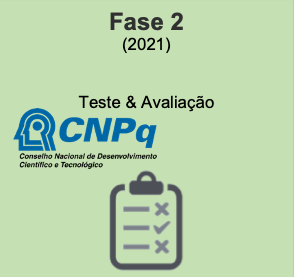 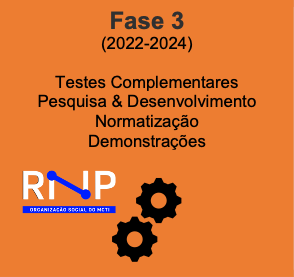 Equipe de P&D
Codificação de Vídeo
Camada Transporte
Camada Física
Camada Física
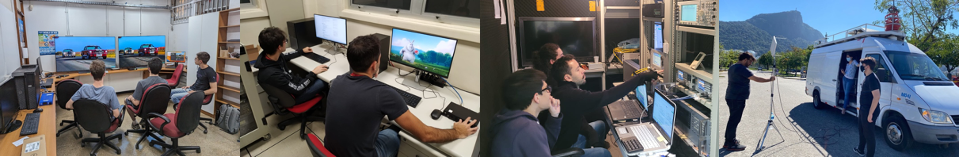 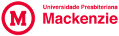 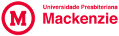 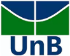 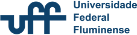 Camada de Codificação de Aplicações
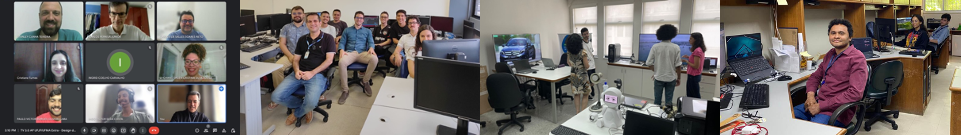 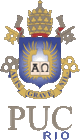 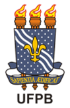 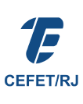 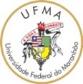 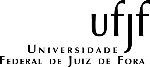 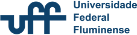 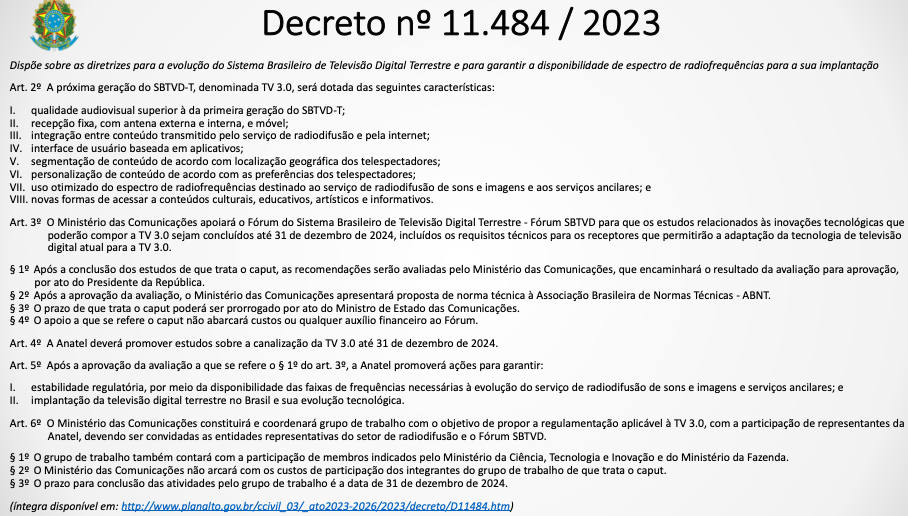 TV 3.0 Fase 3 - Camada Física
Advanced ISDB-T
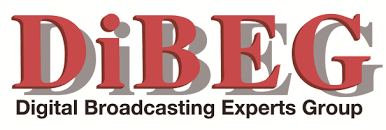 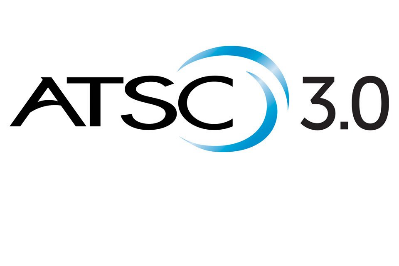 TV 3.0 - Camada de Transporte
Tecnologia adotada: ROUTE/DASH (ATSC 3.0 A/331)
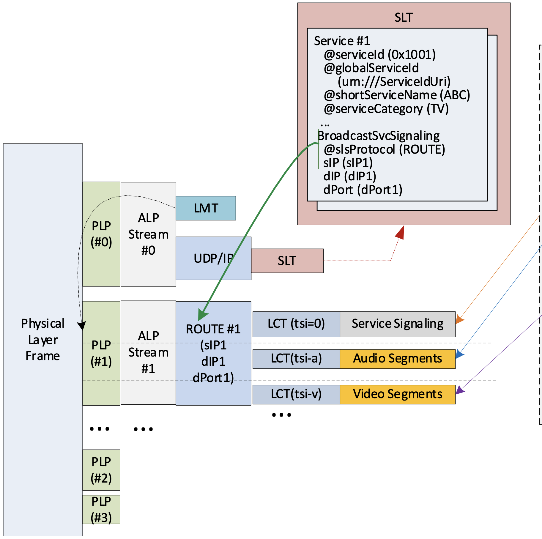 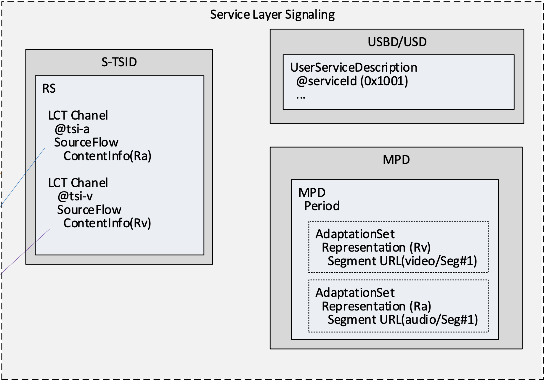 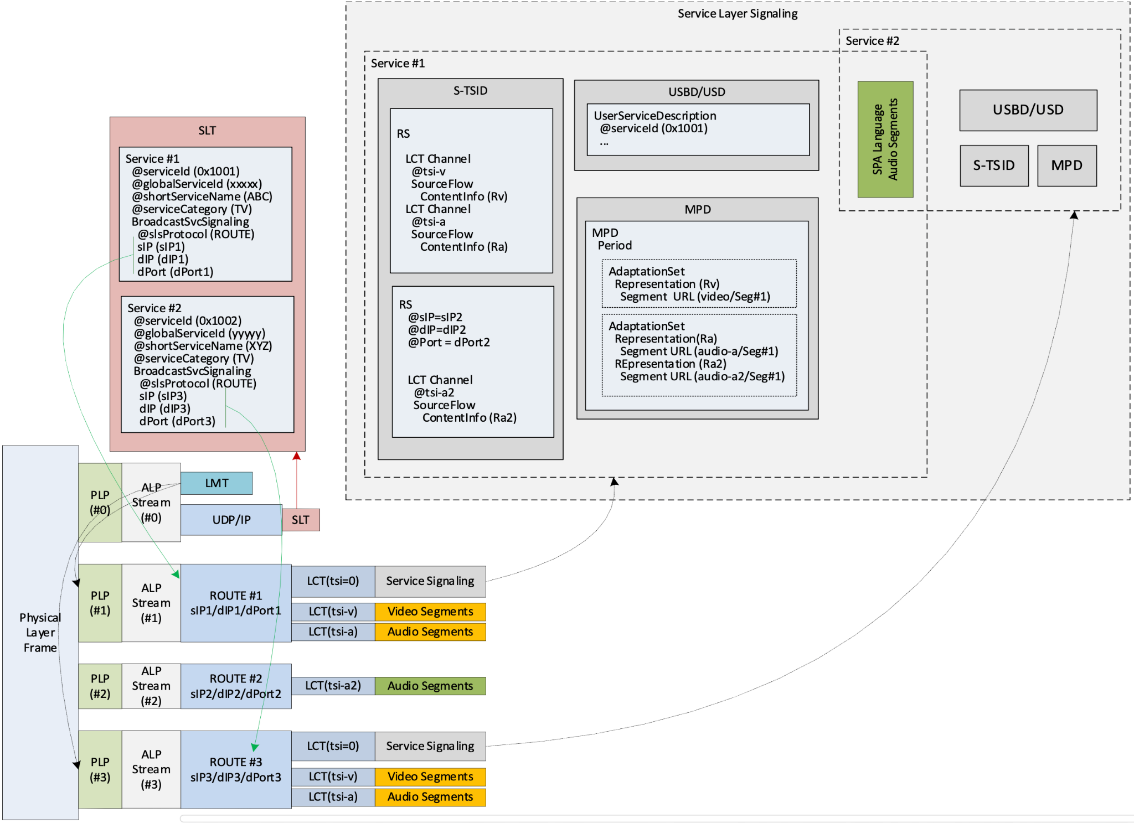 ROUTE/DASH: Multiprogramação
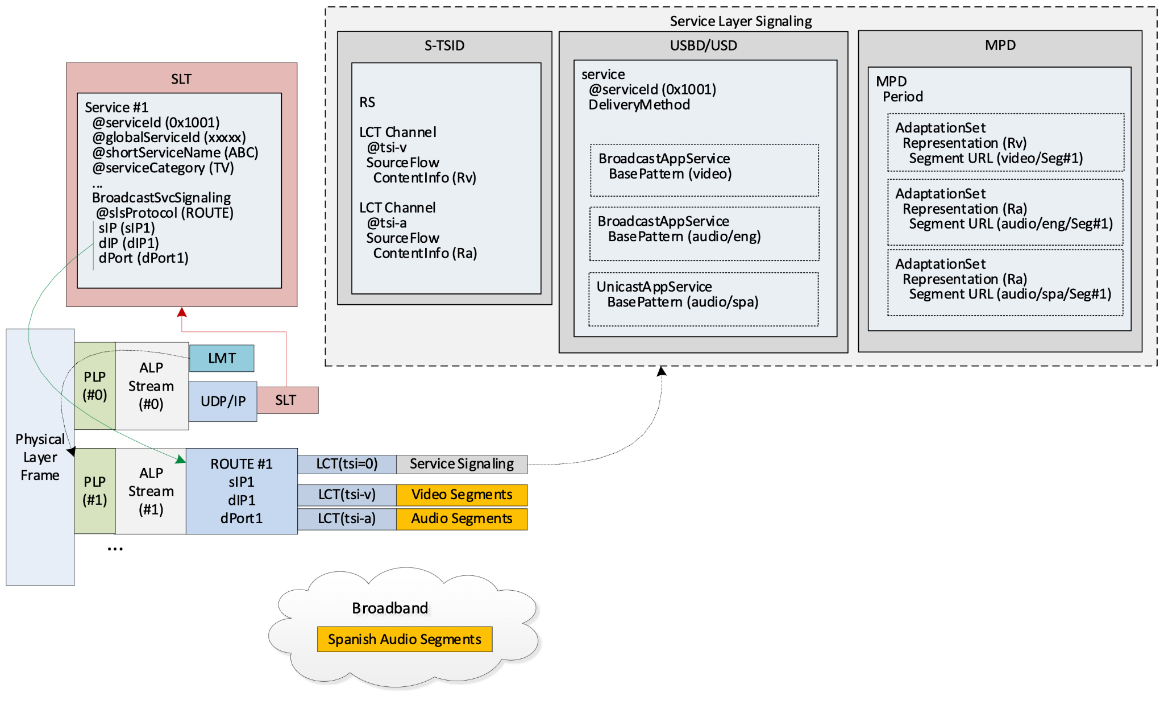 ROUTE/DASH: Sincronismo Broadcast-Broadband
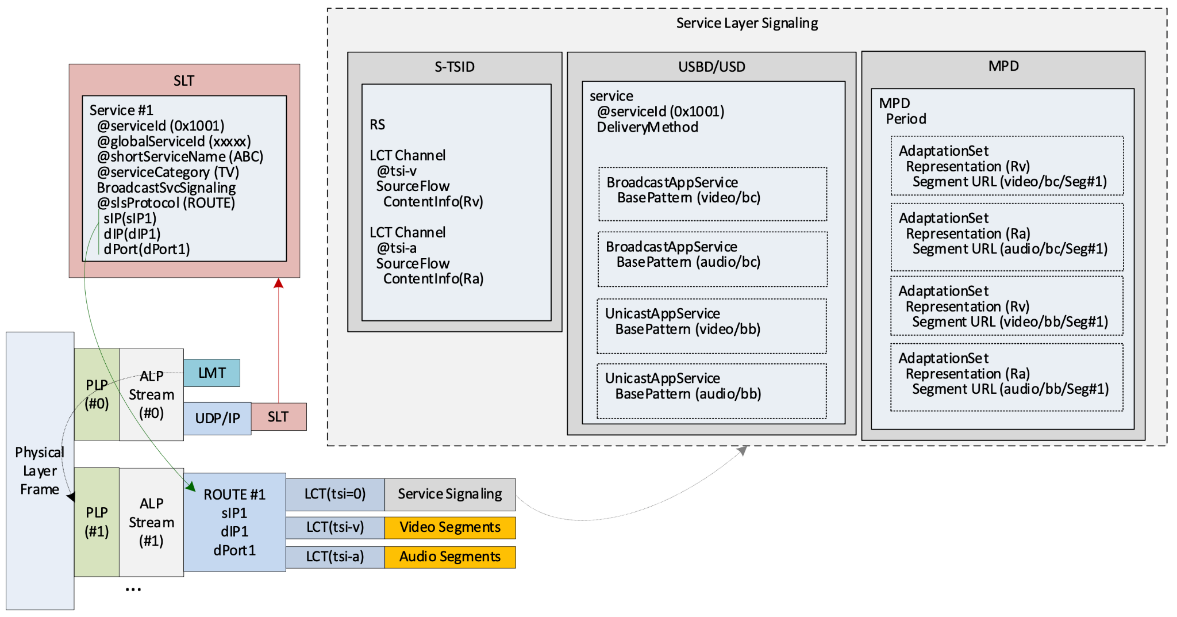 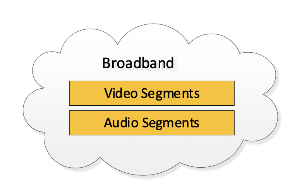 ROUTE/DASH: Handoff Broadcast-Broadband
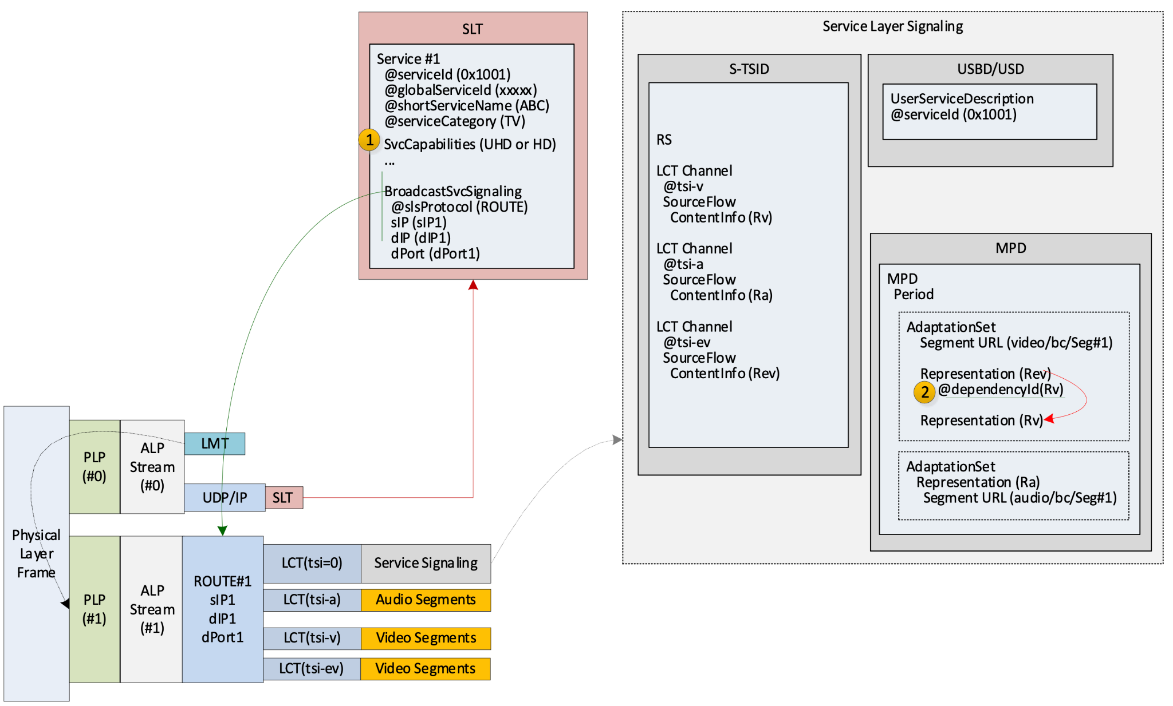 ROUTE/DASH: Scalable Video Coding over Broadcast
TV 3.0 - Camadas de Codificação de Áudio e de Vídeo
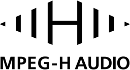 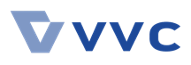 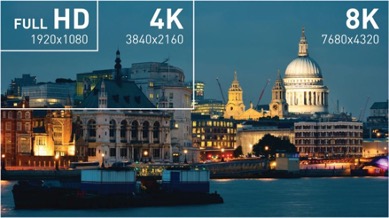 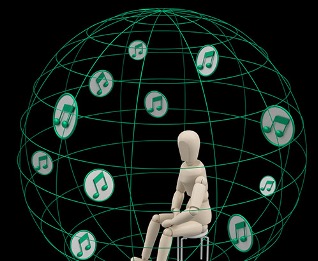 Conteúdo Audiovisual Imersivo e Personalizável, incluindo acessibilidade
TV 3.0 - Camada de Codificação de Aplicações
Ginga (Perfil D) com avanços de P&D
Novo paradigma de TV orientada a aplicativos
Identificação de múltiplos usuários e personalização
Experiências imersivas
Efeitos Sensoriais
Interação multimodal
Interação multiusuário
Conteúdos VR 360 interativos
Acessibilidade avançada e entrega a dispositivos pessoais
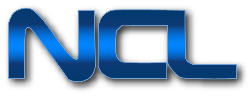 TV 3.0 - Camada de Codificação de Aplicações
TV Orientada a Aplicativos
Uma mudança de paradigma, em que o ponto de entrada para o consumo de conteúdo de TV muda da seleção de canal para a seleção do aplicativo de uma emissora.
Potencial de ocultar o conceito tradicional de canais de TV
Apps controlam todo o conteúdo audiovisual, de várias origens
Forma de entrega de conteúdo torna-se transparente ao telespectador, facilitando o cenário de transição e a integração com serviços OTT
TV 3.0 - Camada de Codificação de Aplicações
TV Orientada a Aplicativos
Perfis de telespectador como um recurso inerente, dados acessíveis apenas com o devido consentimento, aspecto crucial para proporcionar experiências de TV personalizadas e imersivas
TV 3.0 - Camada de Codificação de Aplicações
TV Orientada a Aplicativos
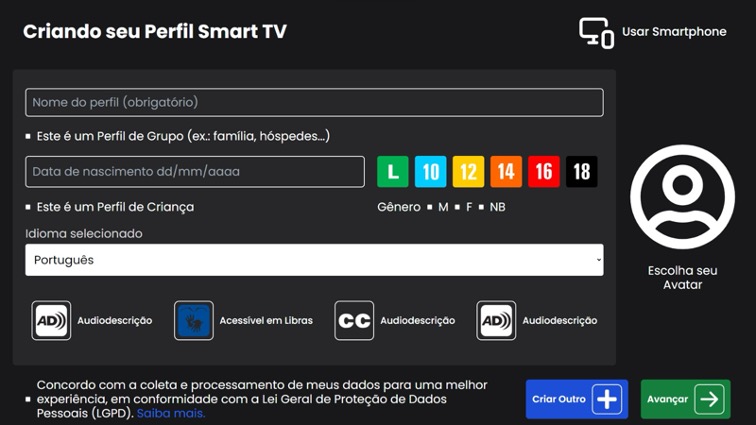 TV 3.0 - Camada de Codificação de Aplicações
TV Orientada a Aplicativos
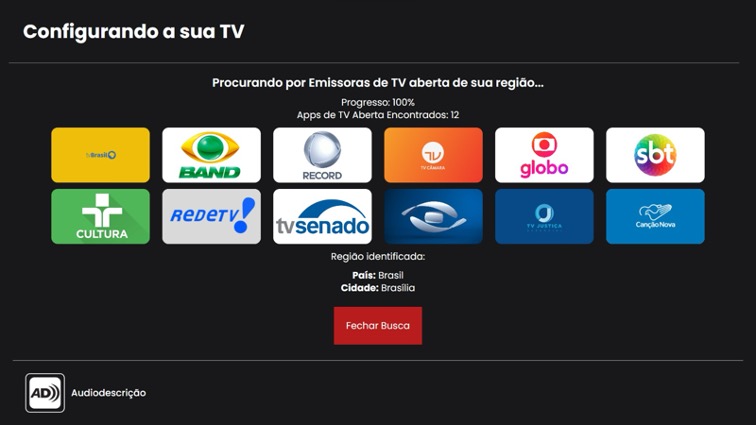 TV 3.0 - Camada de Codificação de Aplicações
TV Orientada a Aplicativos
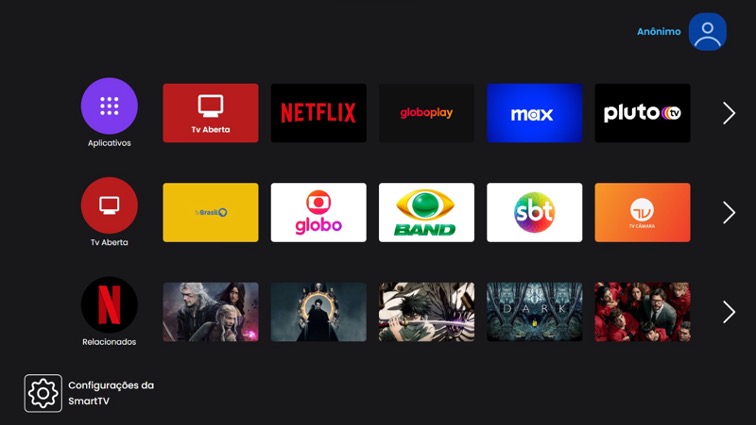 TV 3.0 - Camada de Codificação de Aplicações
TV Orientada a Aplicativos
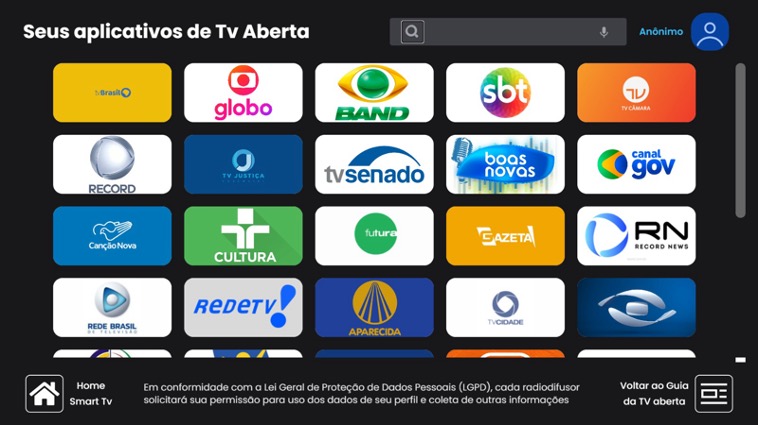 TV 3.0 - Camada de Codificação de Aplicações
TV Orientada a Aplicativos
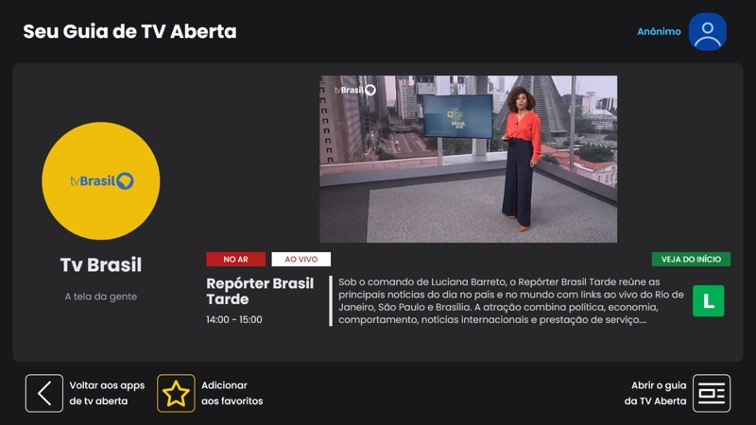 TV 3.0 - Camada de Codificação de Aplicações
TV Orientada a Aplicativos
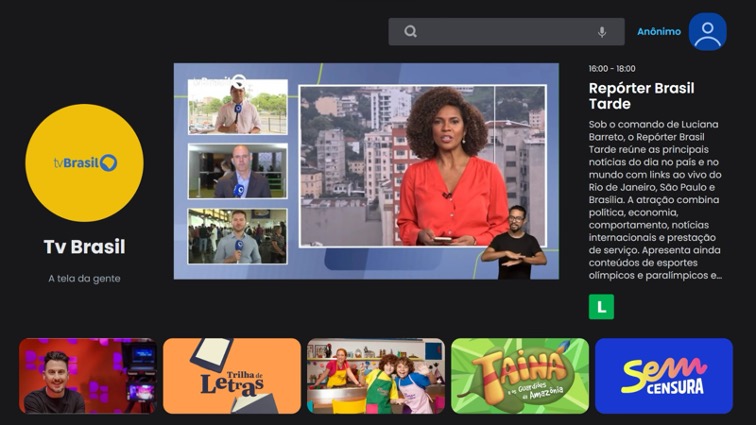 TV 3.0 - Camada de Codificação de Aplicações
TV Orientada a Aplicativos
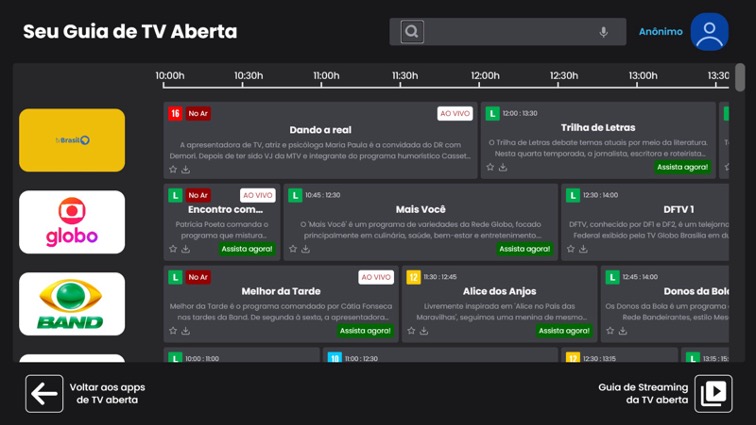 TV 3.0 - Camada de Codificação de Aplicações
TV Orientada a Aplicativos
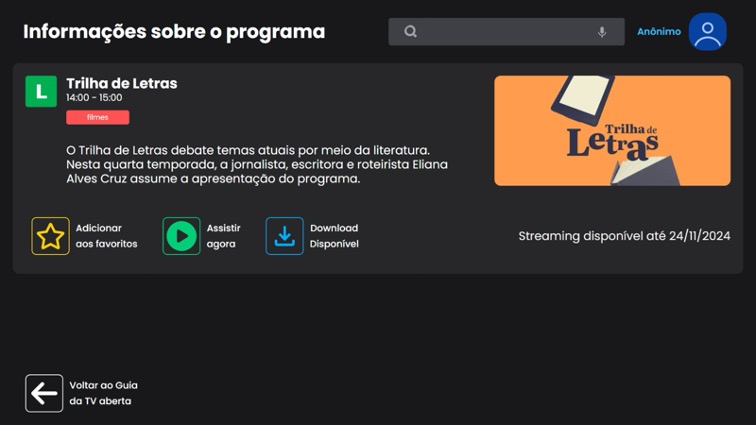 TV 3.0 - Camada de Codificação de Aplicações
TV Orientada a Aplicativos
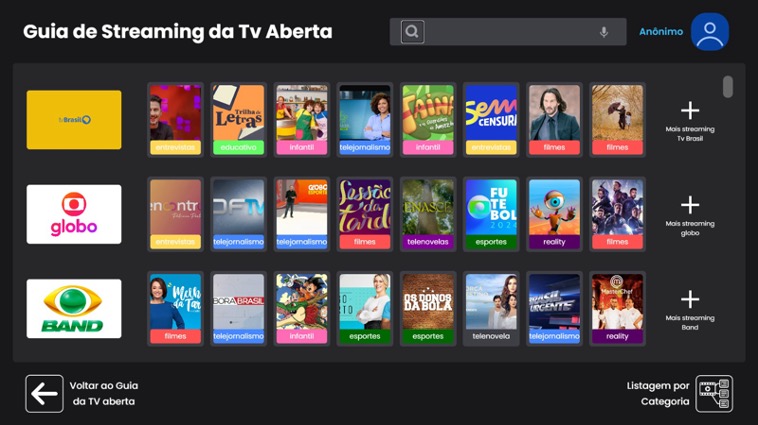 TV 3.0 - Camada de Codificação de Aplicações
Acessibilidade na Tela da TV
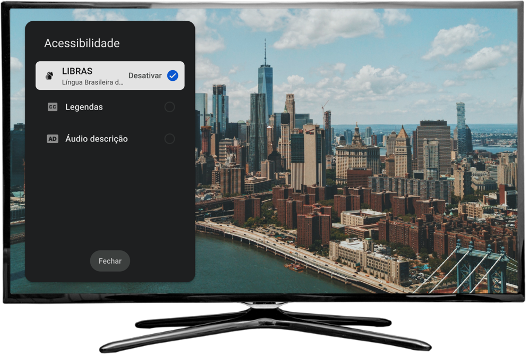 TV 3.0 - Camada de Codificação de Aplicações
Acessibilidade na Tela da TV
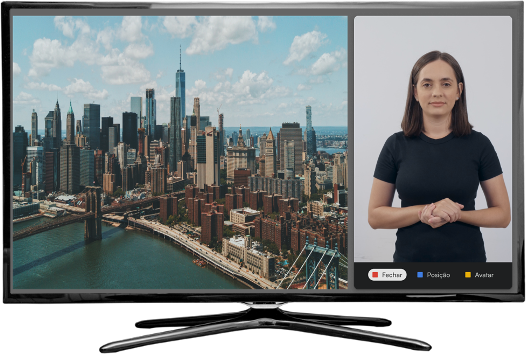 TV 3.0 - Camada de Codificação de Aplicações
Acessibilidade na Tela da TV
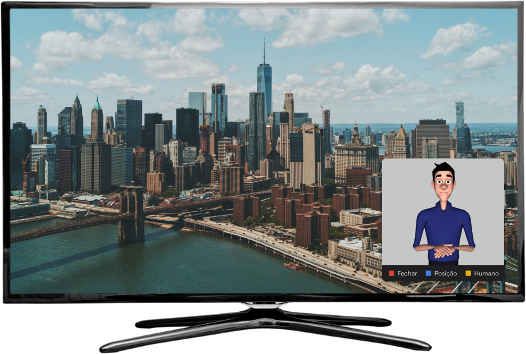 TV 3.0 - Camada de Codificação de Aplicações
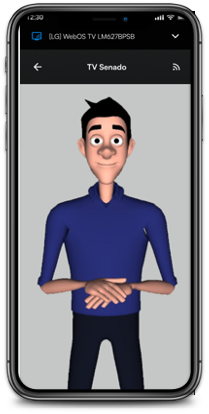 Acessibilidade entreguea dispositivo pessoal
TV 3.0 - Camada de Codificação de Aplicações
Alertas de Emergência com Acessibilidade
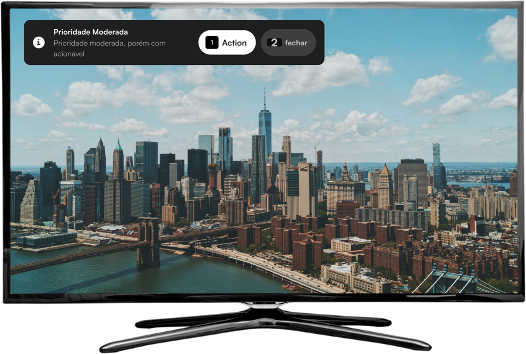 TV 3.0 - Camada de Codificação de Aplicações
Alertas de Emergência com Acessibilidade
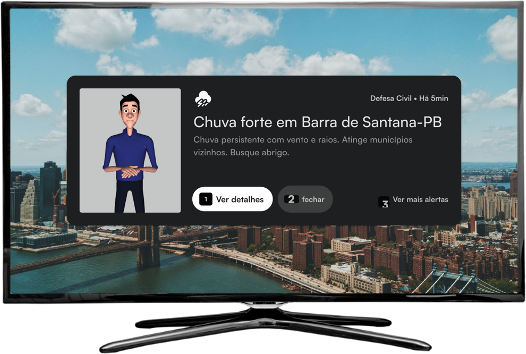 TV 3.0 - Camada de Codificação de Aplicações
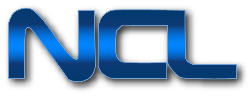 TV Imersiva com NCL 4.0
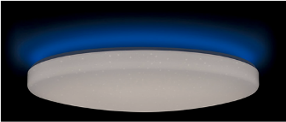 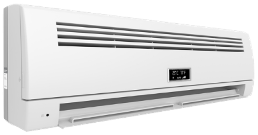 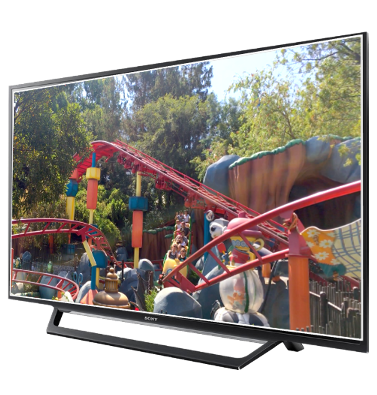 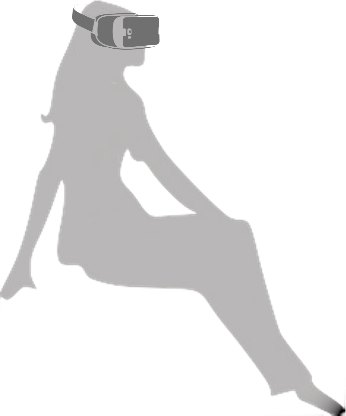 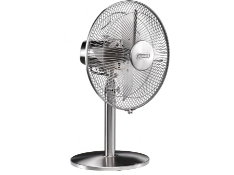 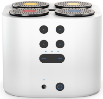 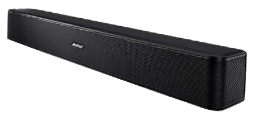 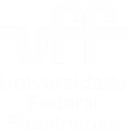 TV 3.0 - Camada de Codificação de Aplicações
NCL 4.0 - Aplicação XML é independente dos equipamentos receptores
Aplicação NCL 4.0
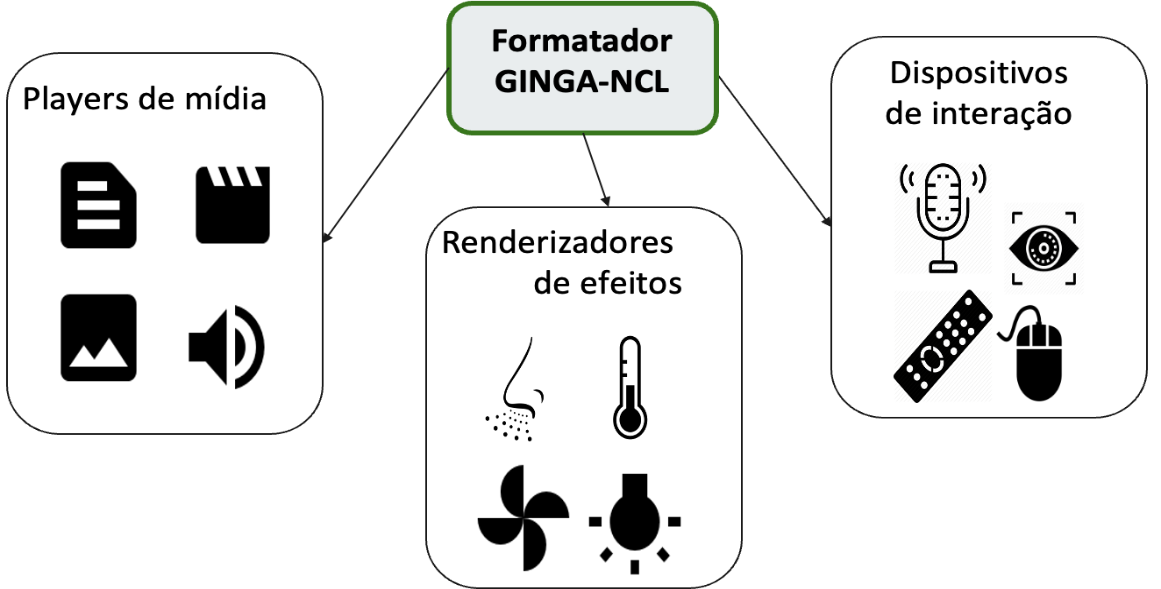 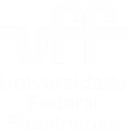 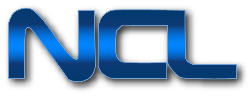 TV 3.0 - Camada de Codificação de Aplicações
TV Imersiva - Efeitos Sensoriais de Luz e Aroma
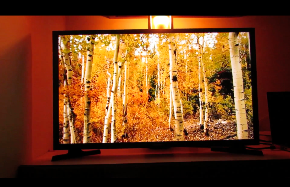 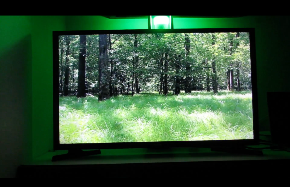 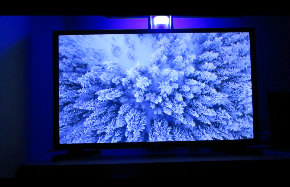 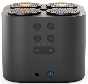 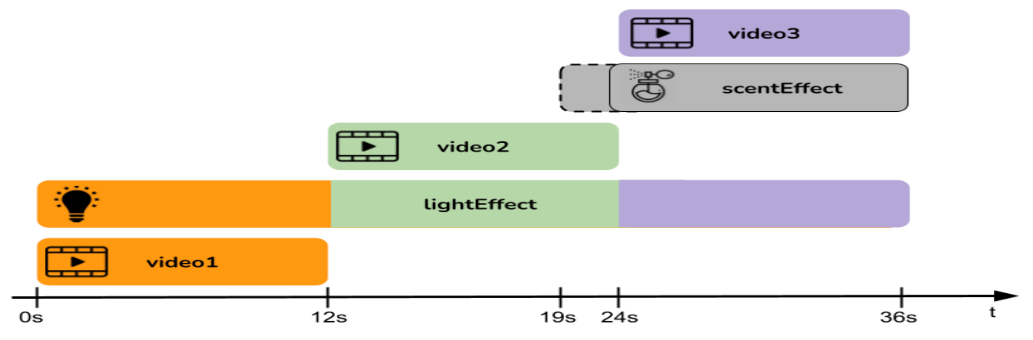 TV 3.0 - Camada de Codificação de Aplicações
Interação multimodal e multiusuário - via voz e gestos
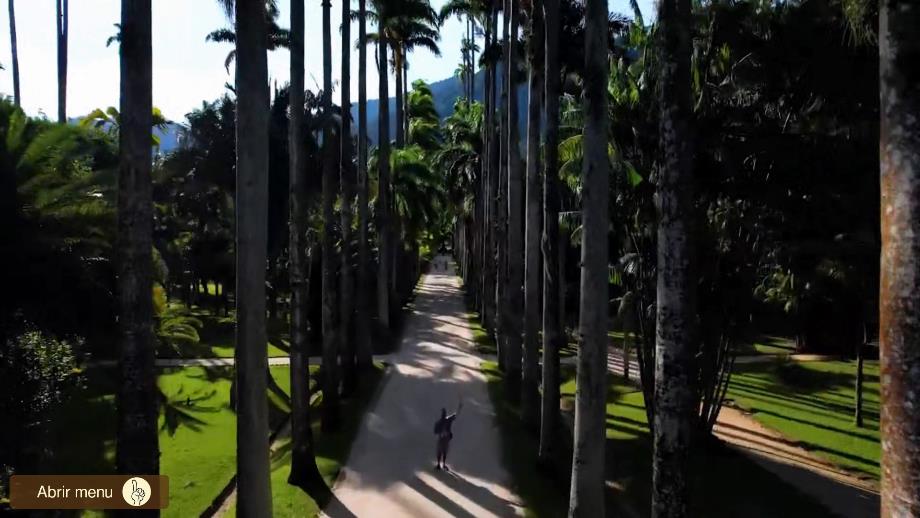 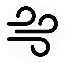 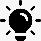 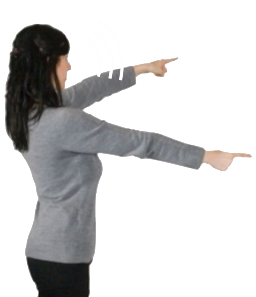 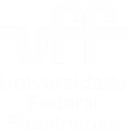 TV 3.0 - Camada de Codificação de Aplicações
Interação multimodal e multiusuário - via voz e gestos
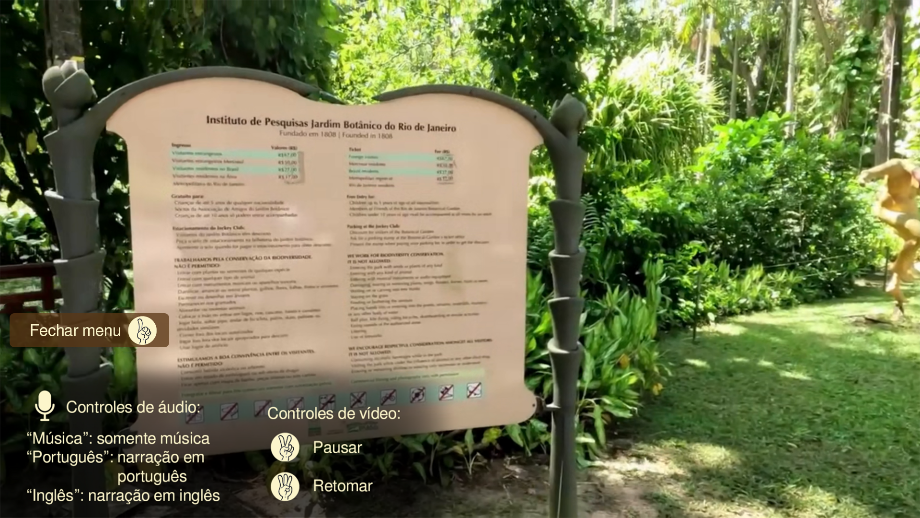 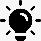 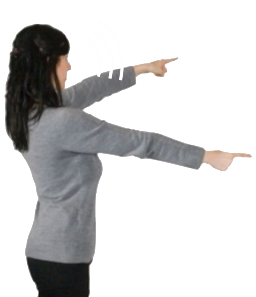 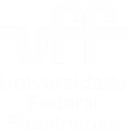 TV 3.0 - Camada de Codificação de Aplicações
Demo NCL 4.0 - Efeitos de luz, vento e aroma com Interação via voz e gestos
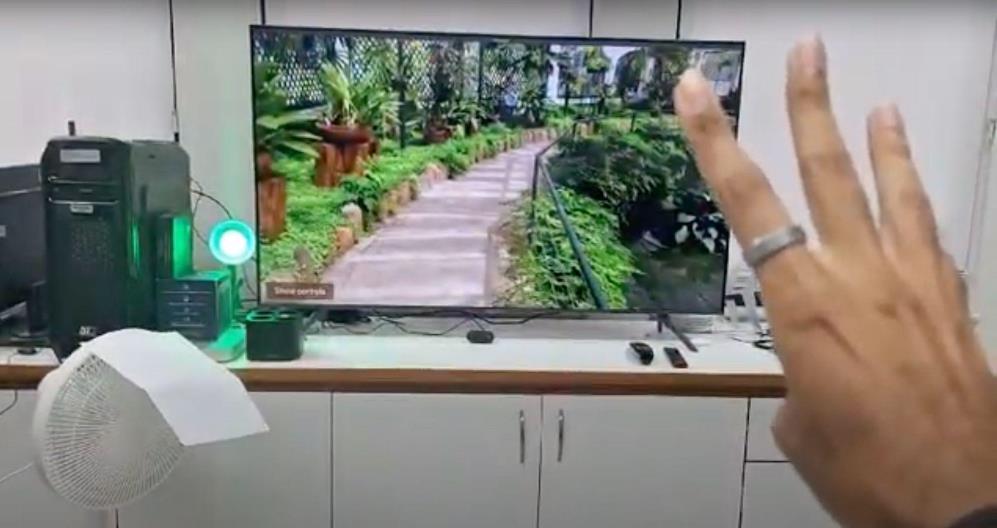 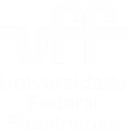 TV 3.0 - Camada de Codificação de Aplicações
TV Imersiva com Guaraná
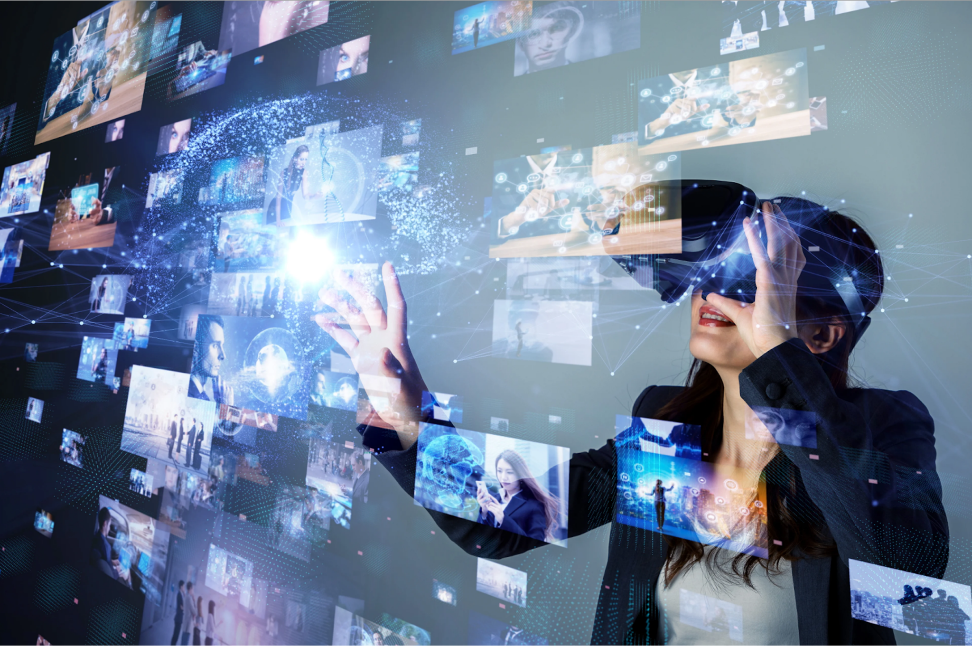 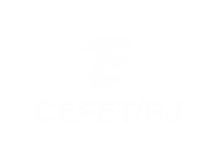 TV 3.0 - Camada de Codificação de Aplicações
Guaraná - Conteúdo VR 360o
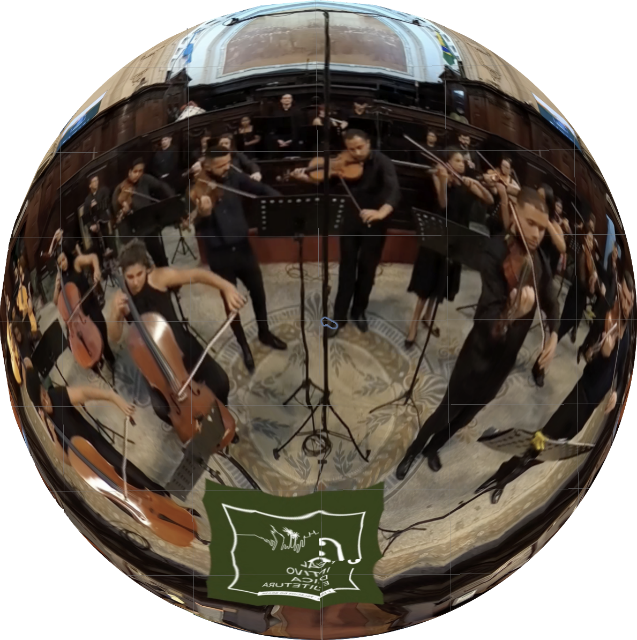 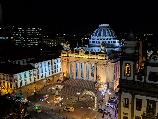 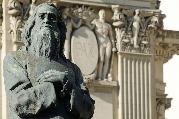 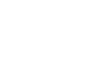 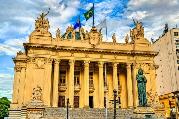 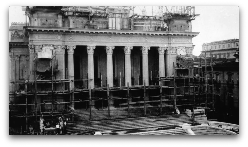 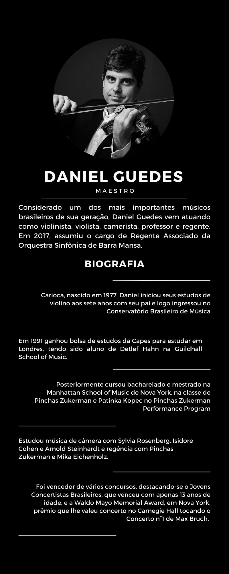 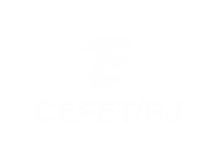 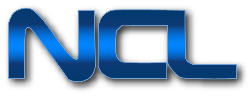 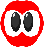 TV 3.0 - Camada de Codificação de Aplicações
Aplicação VR Guaraná com Cena 360o
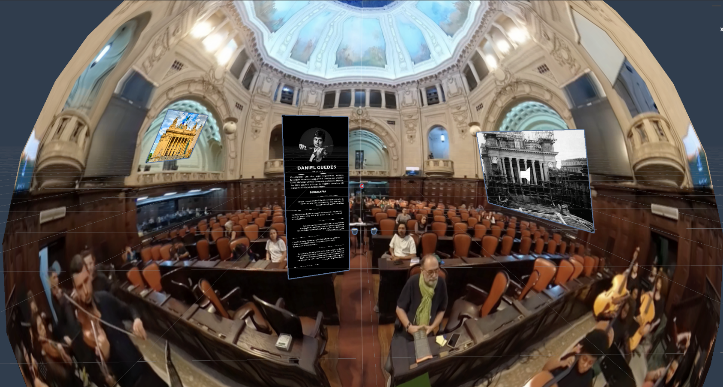 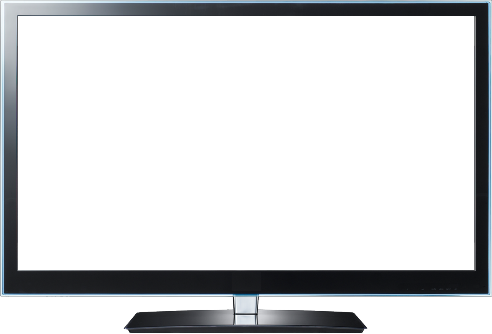 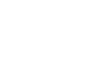 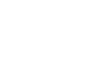 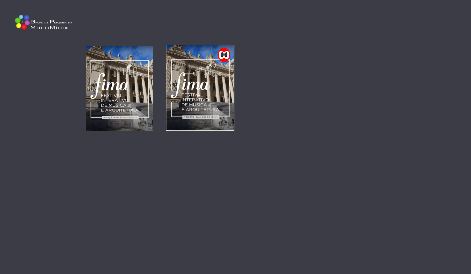 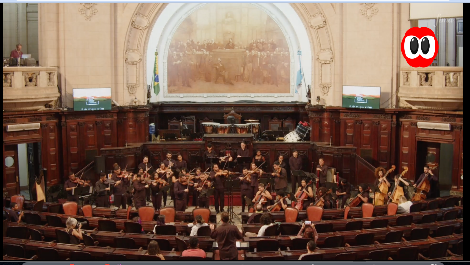 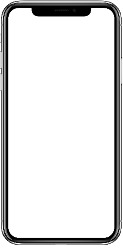 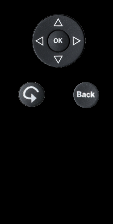 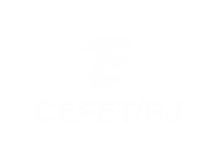 TV 3.0 - Camada de Codificação de Aplicações
Demo VR Guaraná com Cena 360o
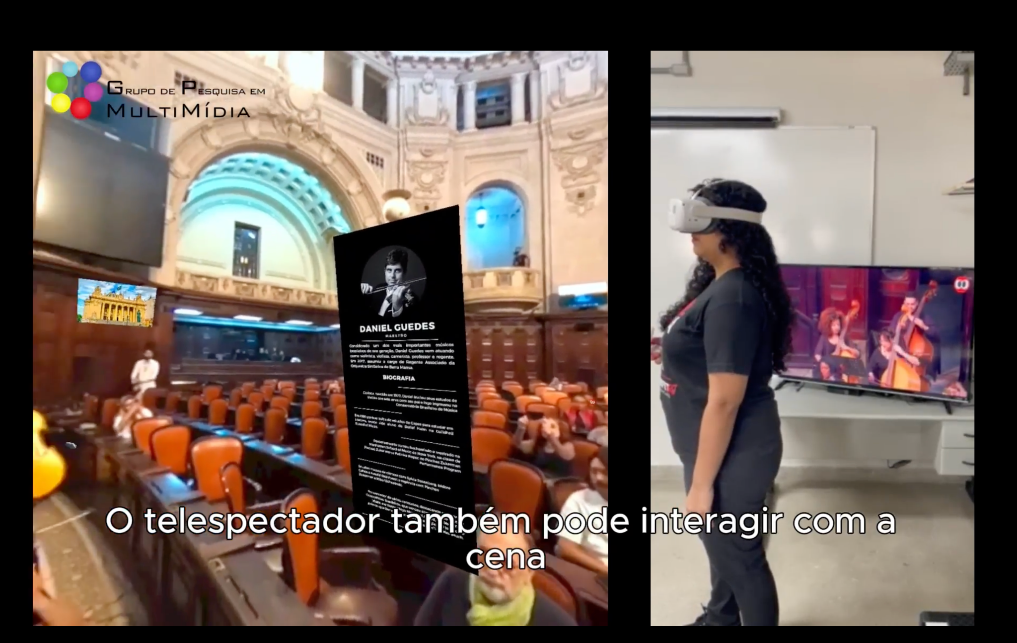 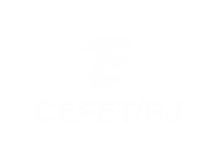 Venha visitar a demo do Projeto TV 3.0!
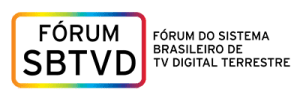 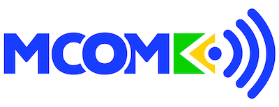 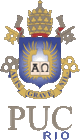 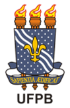 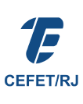 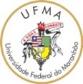 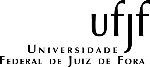 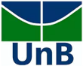 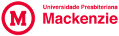 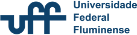 OBRIGADO (A)!
debora@midiacom.uff.br
moreno@ice.ufjf.br